Between -2 and -1
Between -1 and 0
A
B
Between 0 and 1
Between 1 and 2
C
D
Between -3 and -2
Between -2 and -1
A
B
Between -1 and 0
Between 0 and 1
C
D
Between -1 and 0
Between 0 and 1
A
B
Between 1 and 2
Between 2 and 3
C
D
Between -4 and -3
Between -3 and -2
A
B
Between -2 and -1
Between -1 and 0
C
D
Between -3 and -2
Between -2 and -1
A
B
Between -1 and 0
Between 0 and 1
C
D
Exam Question
-5
35
2
3
Iteration means the act of repeating a process with the aim of approaching a desired goal, target or result.

Each repetition of the process is also called an "iteration”.
Pair Activity

Complete the Tarsia jigsaw on rearranging equations into iterative formulae.

Show all of your working in your book.
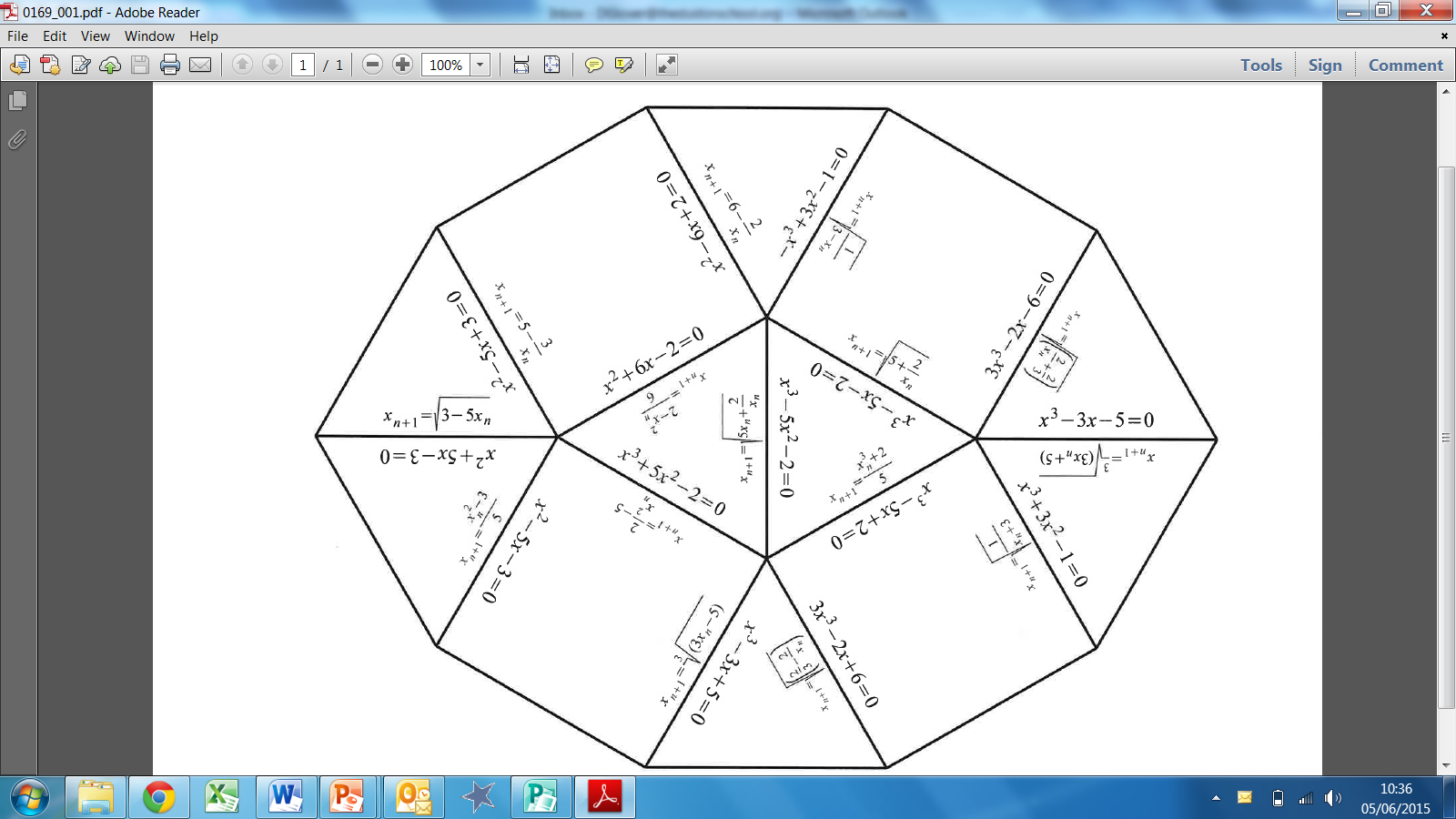 Always write the calculator display to a couple more decimal places than asked for in the question
This sequence diverges.
Answers
1)	5.40			5)	0.38

2)	2.79			6)	1.82

3)	4.12			7)	1.5

4)	6.23			8)	12.81